Действительные причастия прошедшего времени.
РУССКИЙ ЯЗЫК, 6 КЛАСС, Ч. 2
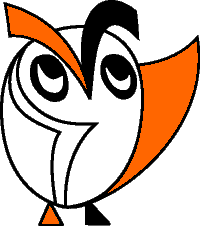 Урок № 106.                               © ООО «Баласс», 2014.
                                                        Автор презентации:
                                                        Исаева Нина Александровна
Вспоминаем то, что знаем
Проверочный тест.
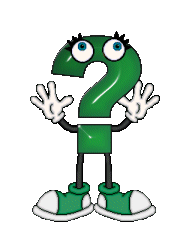 Причастие настоящего времени 
      есть в словосочетании:
а) поднятая с пола
б) напуганная стуком
в) выпорхнувшая из клетки
г) ожидающий поезда
Причастие настоящего времени 
      есть в словосочетании:
а) поднятая с пола
б) напуганная стуком
в) выпорхнувшая из клетки
г) ожидающий поезда
1. г;  2. б.
2. Причастие прошедшего времени 
    есть в словосочетании:
а) провожаемый взглядом
б) поставленный в углу
в) убегающий от дождя
г) строящийся стадион
2. Причастие прошедшего времени 
    есть в словосочетании:
а) провожаемый взглядом
б) поставленный в углу
в) убегающий от дождя
г) строящийся стадион
Проверьте себя
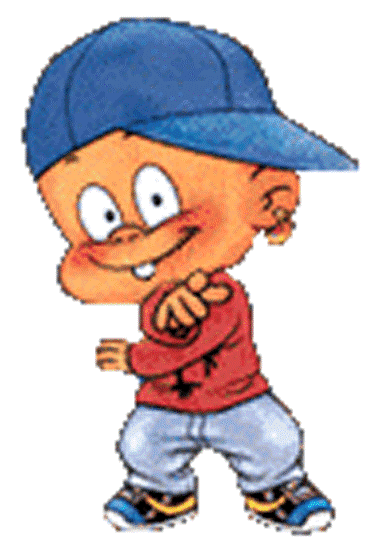 Как образуются действительные причастия 
прошедшего времени, какие у них особенности, 
как они пишутся и др.
Действительные причастия 
настоящего времени
Определяем проблему урока
Прочитайте предложение.
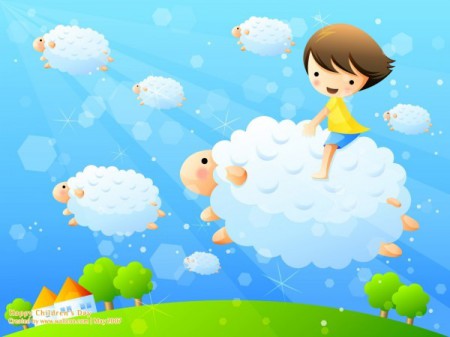 Над затихшим садом плыли и плыли на запад угасающие облака.
Выпишите причастия.
затихшим
угасающие
затихшим
угасающие
прош. вр.
Д
наст. вр.
Что у них общего?
А в чём различия?
Какую группу будем изучать на уроке?
Предположите, какие могут возникнуть вопросы при изучении этой темы.
Открываем новые знания
Проанализируйте материал таблицы.
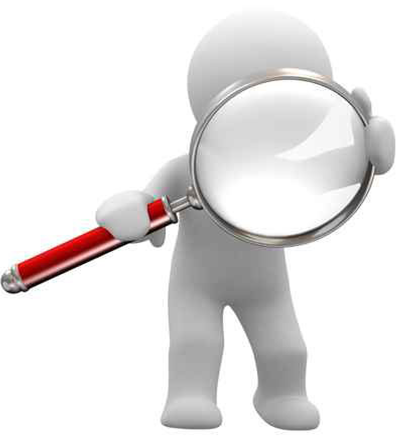 Сделайте вывод: от чего зависит выбор суффикса в действительных причастиях прошедшего времени?
Сравните с причастиями настоящего времени!
ЗАПОМНИ!
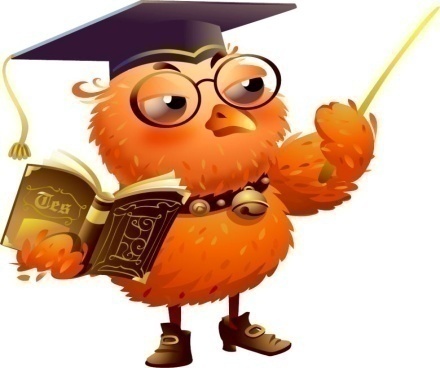 Суффикс -ну- основы неопределённой формы выпадает при образовании действительных причастий настоящего времени
Основа причастия настоящего времени
Основа неопределённой формы
продрогнуть
высохнуть
продрогший
высохший
Проверьте себя!
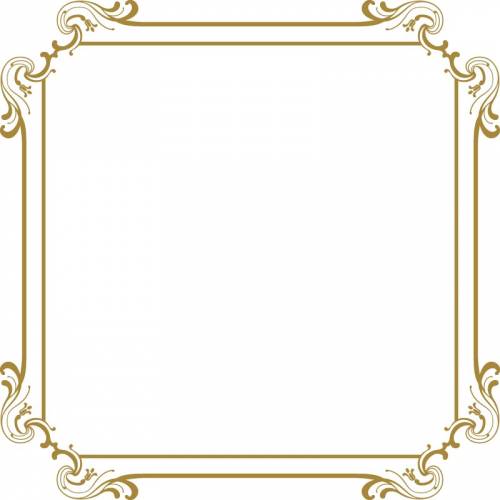 Действительные причастия прошедшего времени образуются от основы неопределённой формы глаголов совершенного и несовершенного вида при помощи суффиксов -вш--(если основа на букву гласного) и -ш- (если основа на букву согласного).
   Эти суффиксы  являются формообразующими и не входят в основу слова.
Действительные причастия прошедшего времени образуются от основы неопределённой формы глаголов совершенного и несовершенного вида при помощи суффиксов -вш--(если основа на букву гласного) и -ш- (если основа на букву согласного).
   Эти суффиксы  являются формообразующими и не входят в основу слова.
Заполните таблицу.
Особенности причастий разных разрядов
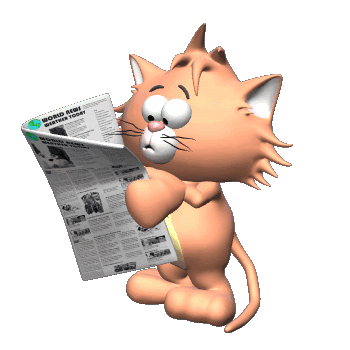 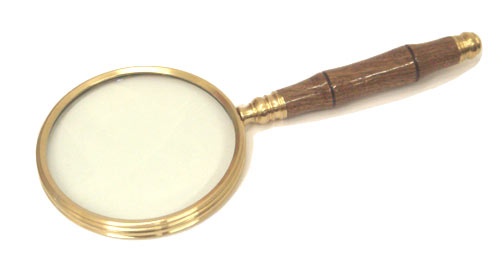 Развиваем умения
Запишите причастия и глаголы, от которых они образованы. Выделите основы и суффиксы причастий.
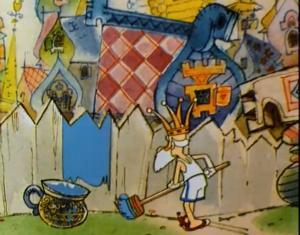 Таявший, таивший, решивший, решавший, погасший, повлёкший, блестевший, повисший, зажмурившийся, прокисший, притихший, красивший.
Проверьте себя!
таявший – таять
таивший – таить
решивший – решить
погасший – погаснуть
повлёкший – повлечь
блестевший – блестеть
повисший – повиснуть
зажмурившийся – зажмуриться
прокисший – прокиснуть
притихший – притихнуть
красивший - красить
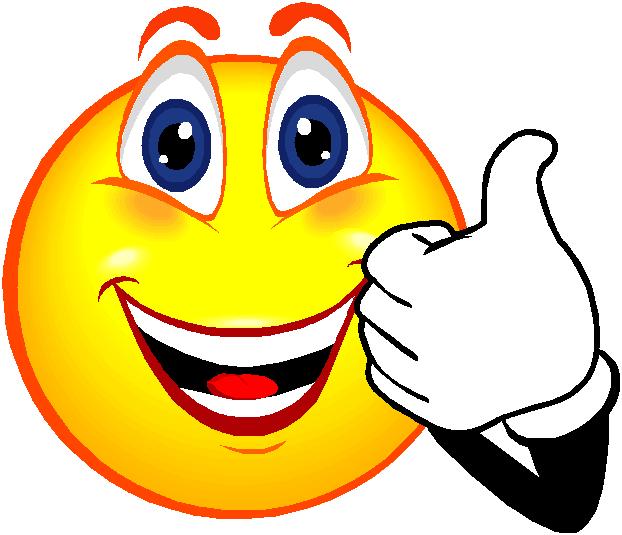 Рефлексия
Выберите правильные утверждения (запишите номера в тетрадях).
1. Действительные причастия прошедшего времени
    образуются от глаголов совершенного и несовершенного вида.
2. Выбор буквы гласного в суффиксах действительных
    причастий прошедшего времени зависит от спряжения 
    глагола.
3. Суффиксы причастий не входят в основу слова.
4. Действительные причастия прошедшего времени
    образуются от основы неопределённой формы глагола.
1. Действительные причастия прошедшего времени
    образуются от глаголов совершенного и несовершенного вида.
2. Выбор буквы гласного в суффиксах действительных
    причастий прошедшего времени зависит от спряжения 
    глагола.
3. Суффиксы причастий не входят в основу слова.
4. Действительные причастия прошедшего времени
    образуются от основы неопределённой формы глагола.
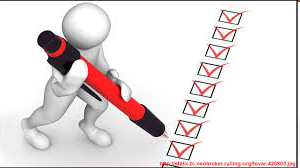 Проверьте себя
1, 3, 4
[Speaker Notes: √]